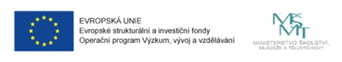 3. jednání řídícího výboru 
v rámci projektu „Místní akční plán rozvoje vzdělávání v ORP Rožnov pod Radhoštěm“
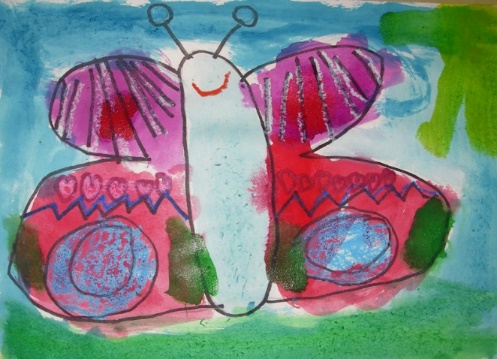 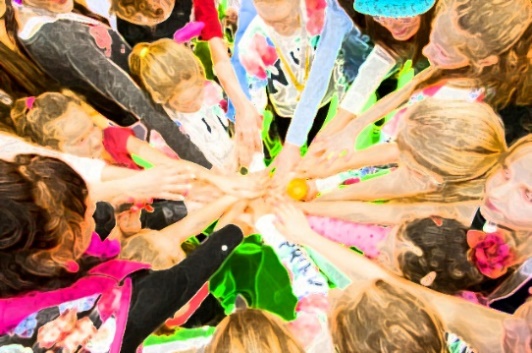 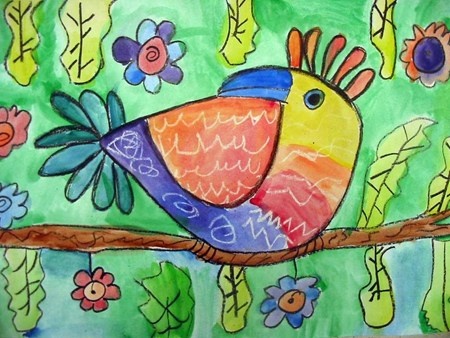 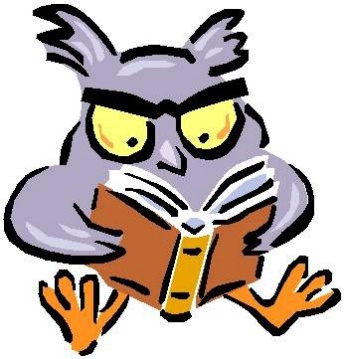 Program jednání
Zahájení 
Informace k aktuálnímu průběhu projektu
Informace o fungování a výstupech pracovních skupin 
Informace o plánovaným aktivitách projektu 
Projednání, aktualizace a schválení souladu investičních potřeb se Strategickým rámcem priorit MAP
Závěr
Realizované aktivity
září 2016 schválení strategického rámce 
nominace a sestavení 4 hlavních pracovních skupin
jednání pracovních skupin – listopad 2016, leden a únor 2017
proškolení vedoucích podskupin
jednání pracovních podskupin – březen 2017
Metodický den pro ředitele – legislativa
Zahájení aktivity MAP+ prostřednictvím Koordinátora digitalizace
DVPP v MŠ – celkem proběhlo 7 seminářů
DVPP v ZŠ – celkem zrealizovány 4 semináře
Vytvořen plán dalšího vzdělávání pro jednotlivé školy a školky
Pracovní skupiny (PS)
Příspěvky garantů pracovních skupin

shrnutí dosavadní činnosti
výstupy pracovních skupin
plány a cíle pracovních skupin
Garanti pracovních skupin
PS1 – Rozvoj a zkvalitnění předškolního vzdělávání
garant: Dalimila Čechová
PS2 – Rozvoj a zkvalitnění základního vzdělávání
garant: Mgr. Miroslav Kokinopulos
PS3 – Rozvoj a zkvalitnění zájmového 	a neformálního vzdělávání
garant: Mgr. Martin Navařík
PS4 – Dostupnost vzdělávání a rozvoj kapacit, 	spolupráce aktérů ve vzdělávání a podpora 	vzdělávání
garant: Ing. Dušan Vrážel
Informace o PS4 v novinách Národního institutu dalšího vzdělávání - strana 3
Pracovní podskupiny
v rámci pracovních skupin vzniklo 16 tematických podskupin
každá podskupina má svého vedoucího
celkem je zapojeno 110 osob
setkávání podskupin zahájeno v březnu 2017

Cíle PDS:
definování problémů v dané oblasti
formulace požadavků, nedostatků a potřeb
návrhy zlepšení, řešení a inovací
Plánované aktivity
semináře dalšího vzdělávání pro pedagogické pracovníky
výjezdní seminář pro ředitele ZŠ, MŠ a jejich zřizovatele – příklad dobré praxe „Spolupráce mezi zřizovatelem a školou“ v ZŠ Dřevohostice
seminář pro ředitele ZŠ zaměřené na ŘLZ
jednání pracovních skupin a podskupin 
   duben - červen 2017
DVPP –  domluvené termíny 17ti seminářů v ZŠ, MŠ
Strategický rámec priorit, verze 2.0 - 27.3.2017 - nové investiční záměry
Strategický rámec priorit, verze 2.0nové investiční záměry
Strategický rámec priorit, verze 2.0nové investiční záměry
Děkujeme za pozornost.
Realizační tým projektu: 
„Místní akční plán rozvoje vzdělávání v ORP Rožnov pod Radhoštěm“


Kontaktní osoba: Šatánková Petra
e-mail: satankova@masroznovsko.cz
telefon: +420 777 793 716 
internet: www.masroznovsko.cz